Probability using Simulations
Simulations
What are simulations? 

Why are they helpful? 

What are some things we would want to simulate?
Steps to Simulation
State: Ask a question of interest about some chance process.

Plan: Describe how to use a change device to imitate one repetition of the process. Tell what you will record at the end of each repetition.

Do: Perform many repetitions of the simulation.

Conclude: Use the results of your simulation to answer the question of interest.
*State
In an attempt to increase sales, a breakfast cereal company decides to offer a NASCAR promotion. Each box of cereal will contain a collectible card featuring one of these NASCAR drivers: Jeff Gordon, Dale Earnhardt, Jr., Tony Stewart, Danica Patrick, or Jimmie Johnson. The company says that each of the 5 cards is equally likely to appear in any box of cereal.
 A NASCAR fan decides to keep buying boxes of the cereal until she has all 5 drivers’ cards. She is surprised when it takes her 23 boxes to get the full set of cards. Should she be surprised? 
*Problem: What is the probability that it will take 23 or more boxes to get a full set of 5 NASCAR collectible cards?
Plan:
We need five numbers to represent the five possible cards. 
Let’s let: 
1 = Jeff Gordon, 2 = Dale Earnhardt, Jr.,3 = Tony Stewart
 4 = Danica Patrick and 5 = Jimmie Johnson. 
We’ll use randInt(1,5) to simulate buying one box of cereal and looking at which card is inside. 
Because we want a full set of cards, we’ll keep pressing Enter until we get all five of the labels from 1 to 5. We’ll record the number of boxes that we had to open.
Do
Example: Simulations with technology
 3 5 2 1 5 2 3 5 4 			9 boxes 
5 1 2 5 1 4 1 4 1 2 2 2 4 4 5 3	 16 boxes 
5 5 5 2 4 1 2 1 5 3 			10 boxes 
4 3 5 3 5 1 1 1 5 3 1 5 4 5 2 		15 boxes 
3 3 2 2 1 2 4 3 3 4 2 2 3 3 3 2 3 3 4 2 2 5  22 boxes
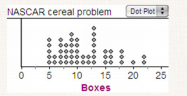 Conclude:
We never had to buy more than 22 boxes to get the full set of NASCAR drivers’ cards in 50 repetitions of our simulation. So our estimate of the probability that it takes 23 or more boxes to get a full set is roughly 0. The NASCAR fan should be surprised about how many boxes she had to buy
Ready…Set…Flip!!!
If we were to flip a coin, what’s the chance we flip a heads?  
Let’s run a simulation using a random integer generator…..
Let 0, 2, 4 represent heads. 
Let 1, 3, 5 represent tails.
Using our calculators follow the steps below: 
MATH  PROB  randInt(
randInt(0, 5, 5)
What happens if we increase the number of trials? 
randInt(0, 5, 15)
Let’s see what happens over time when we flip a coin multiple times…..
	Coin Simulation
Sooo… What is the whole idea?
Law of large numbers (LLN):
	As the number of independent trials increases, the long-run relative frequency of repeated events gets closer and closer to a single value.

Simulations give us the best “big picture.”

Chance behavior is RANDOM in the short run

Empirical Probability: the probability resulting from observing a phenomenon
Simulation vs. Reality
Theoretical probability: mathematical model of random phenomenon

Theoretical probability of flipping a coin:
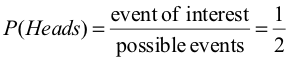 According to LLN, as the number of trials increase the empirical probability will equal the theoretical probability.
Myths
The myth of short-run regularity: The idea of probability is that randomness is predictable in the long run. Our intuition tries to tell us random phenomena should also be predictable in the short run. However, probability does not allow us to make short-run predictions.
The myth of the “law of averages”: Probability tells us random behavior evens out in the long run. Future outcomes are not affected by past behavior. That is, past outcomes do not influence the likelihood of individual outcomes occurring in the future. 
Just because we have flipped tails n times in a row, does not mean heads is “due” next.
Uses of Simulation
A well designed and completed simulation can be used to justify conclusions. 

“Should the NASCAR fan be surprised?”
Are the results “expected”?
Basic simulation tools
The simulation option that you select may depend on the type and number of events or on the complexity of the problem to be simulated. 
Coin tosses can be used when there are only two possible, equally likely, events
Ex: To simulate the results of a set of tennis where the two players are equally matched.
 In this case each toss could represent a single game, the simulation ending when either ‘H’ or ‘T’ has enough games to win the set.
Basic simulation tools
Spinners can be used when there are three, four, five, … possible, equally likely, events

* Provided that your spinner is a fair one, where each sector has an equal area, this is an effective simulation device.
Basic simulation tools
Dice — One die can be used to simulate an experiment with six equally likely outcomes. One die can also be used to simulate three equally likely outcomes by assigning a 1 or a 2 to the first outcome, a 3 or a 4 to the second outcome and a 5 or a 6 to the third outcome.
Two or more dice can be used for more complex situations. For example, two dice can be used to simulate the number of customers who enter a bank during a 5-minute period.
Simulation tools
Playing cards can be used to simulate extremely complicated experiments. 

There are 52 cards, arranged in 13 values (A, 2, 3, …, J, Q, K) and in 4 suits (spades, clubs, hearts, diamonds); they can be defined to represent all kinds of situations.
And of course
Random number generators are the most powerful simulation tool of all. 
Computers can tirelessly generate as many numbers in a given range as you wish. 
They are available on most scientific or graphics calculators (rand Int), spreadsheets (rand-between) and computer programming software.